PRESCRIPCIÓN DE EJERCICIO:Guías de ACSM 2014
Prof. Edgar Lopategui Corsino
M.A., Fisiología del Ejercicio
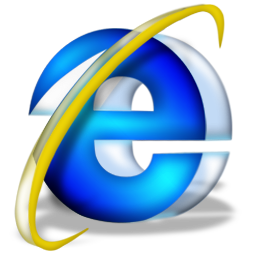 Web:        http://www.saludmed.com/
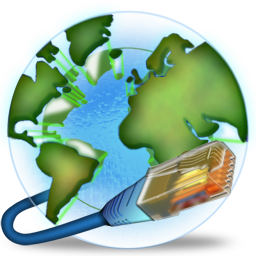 E-Mail:     elopategui@intermetro.edu                elopateg@gmail.com
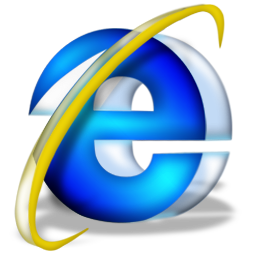 Curso:      http://www.saludmed.com/ejercico/ejercicio.html
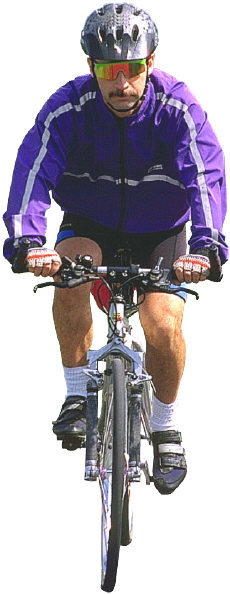 PRESCRIPCIÓN DE EJERCICIO:GUÍAS DE ACSM (2014)
Consideraciones generales
 Adulto aparentemente saludable
 Enfermedades Crónico-Degenerativa
 Poblaciones particulares
PRESCRIPCIÓN DE EJERCICIO:GUÍAS DE ACSM (2014)
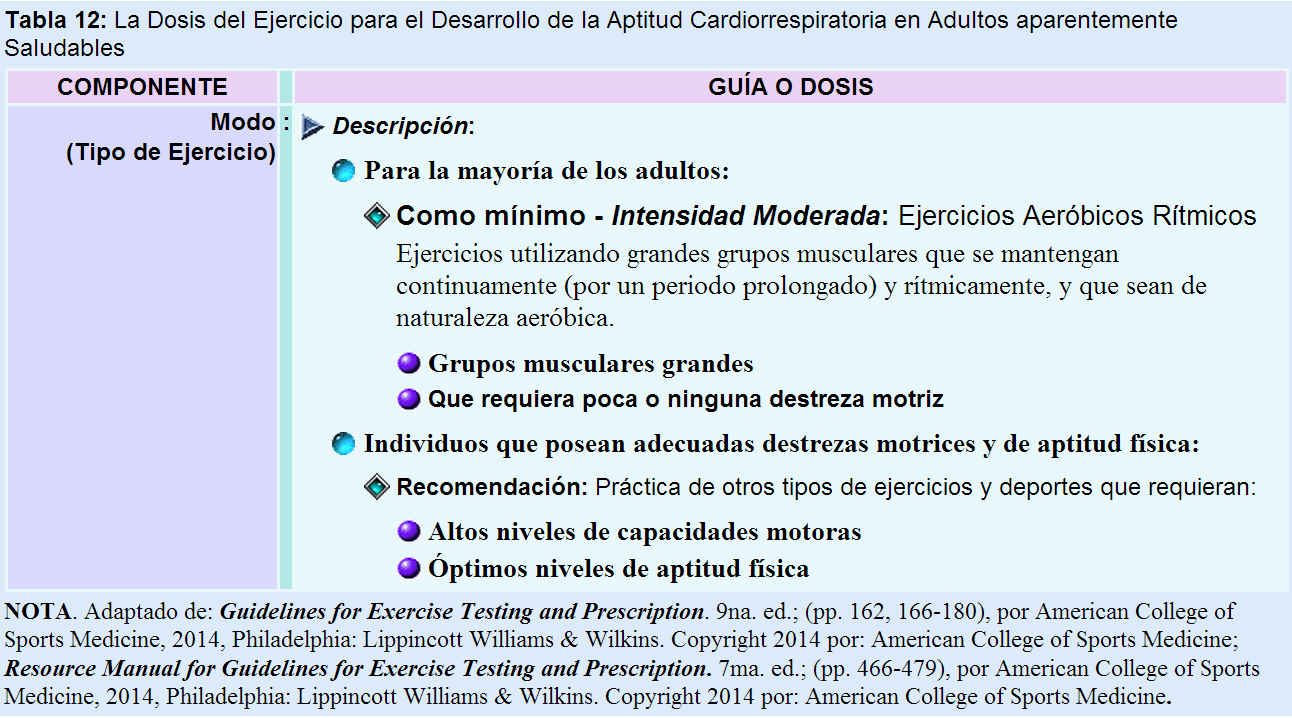 PRESCRIPCIÓN DE EJERCICIO: GUÍAS DE ACSM (2014)
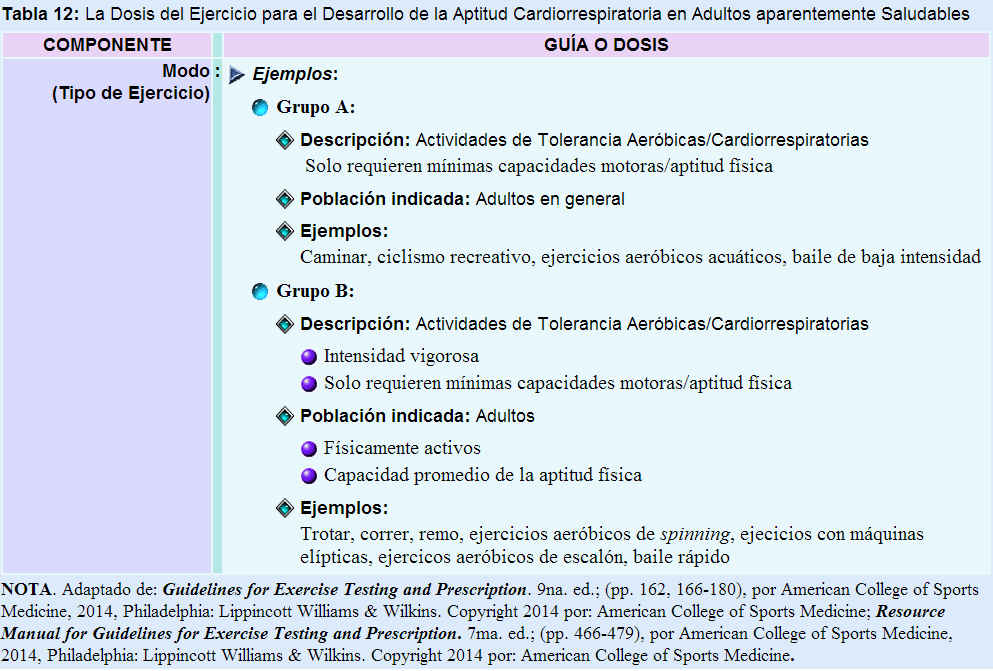 PRESCRIPCIÓN DE EJERCICIO: GUÍAS DE ACSM (2014)
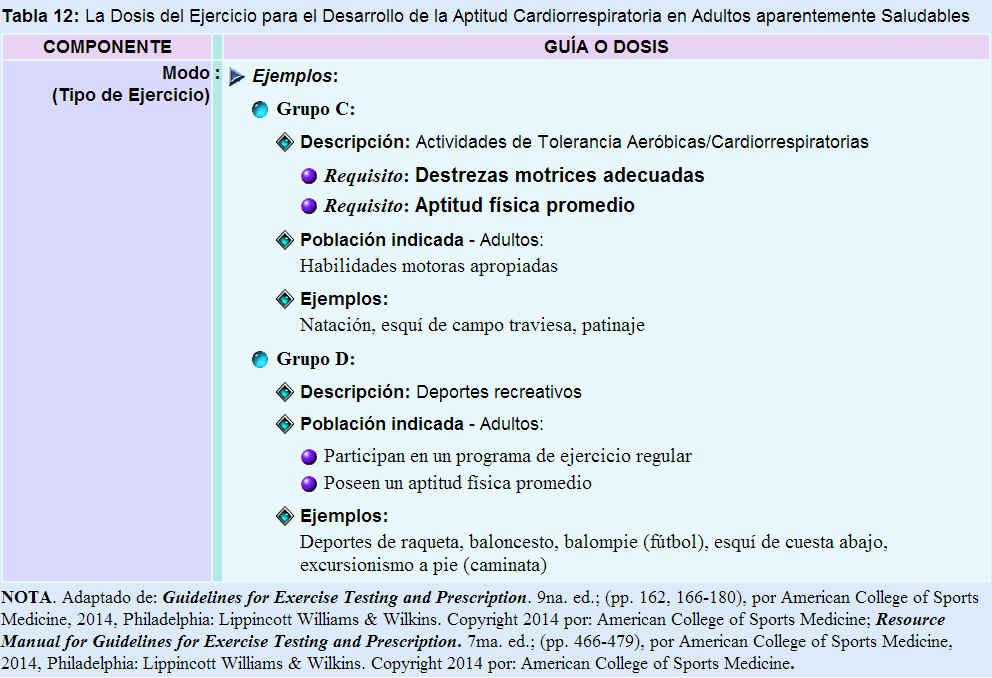 PRESCRIPCIÓN DE EJERCICIO: GUÍAS DE ACSM (2014)
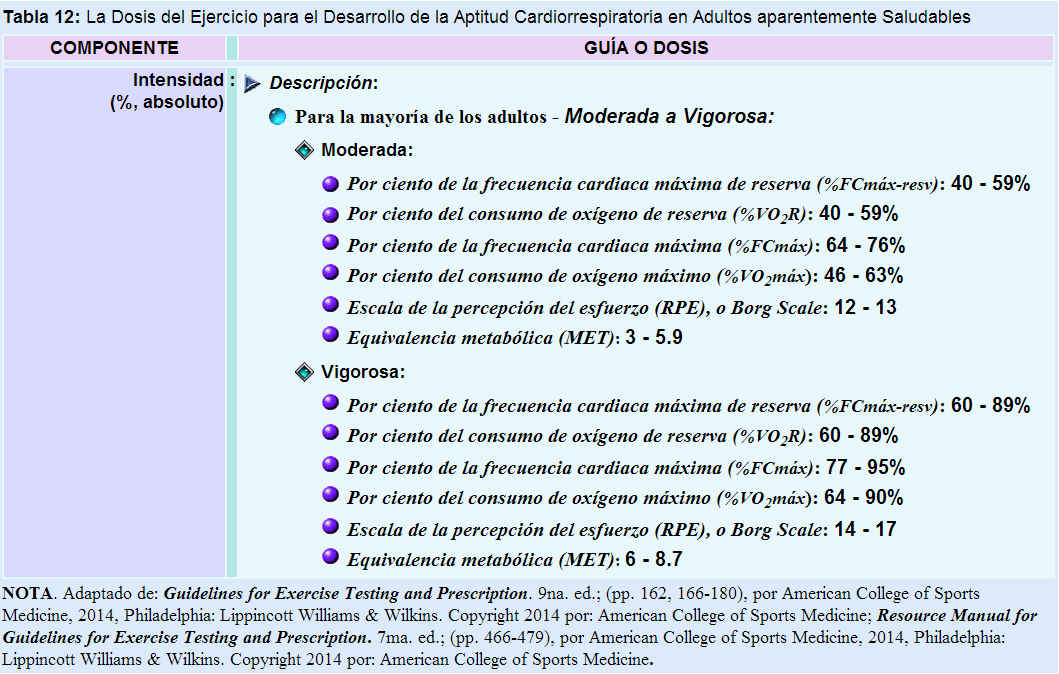 PRESCRIPCIÓN DE EJERCICIO: GUÍAS DE ACSM (2014)
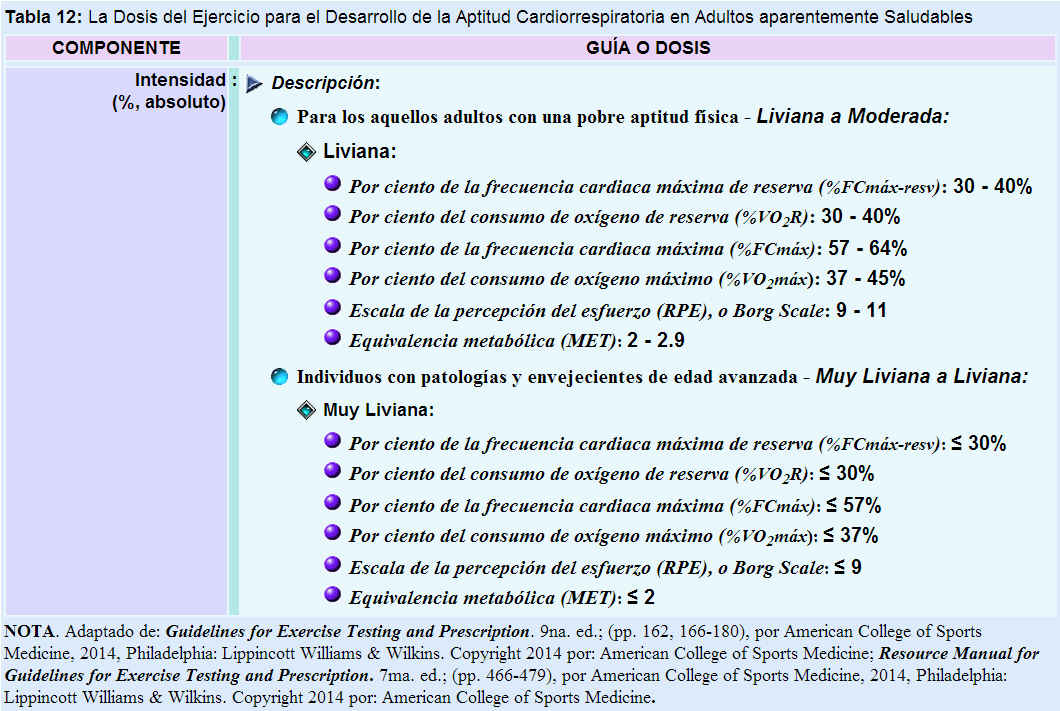 PRESCRIPCIÓN DE EJERCICIO:GUÍAS DE ACSM (2014)
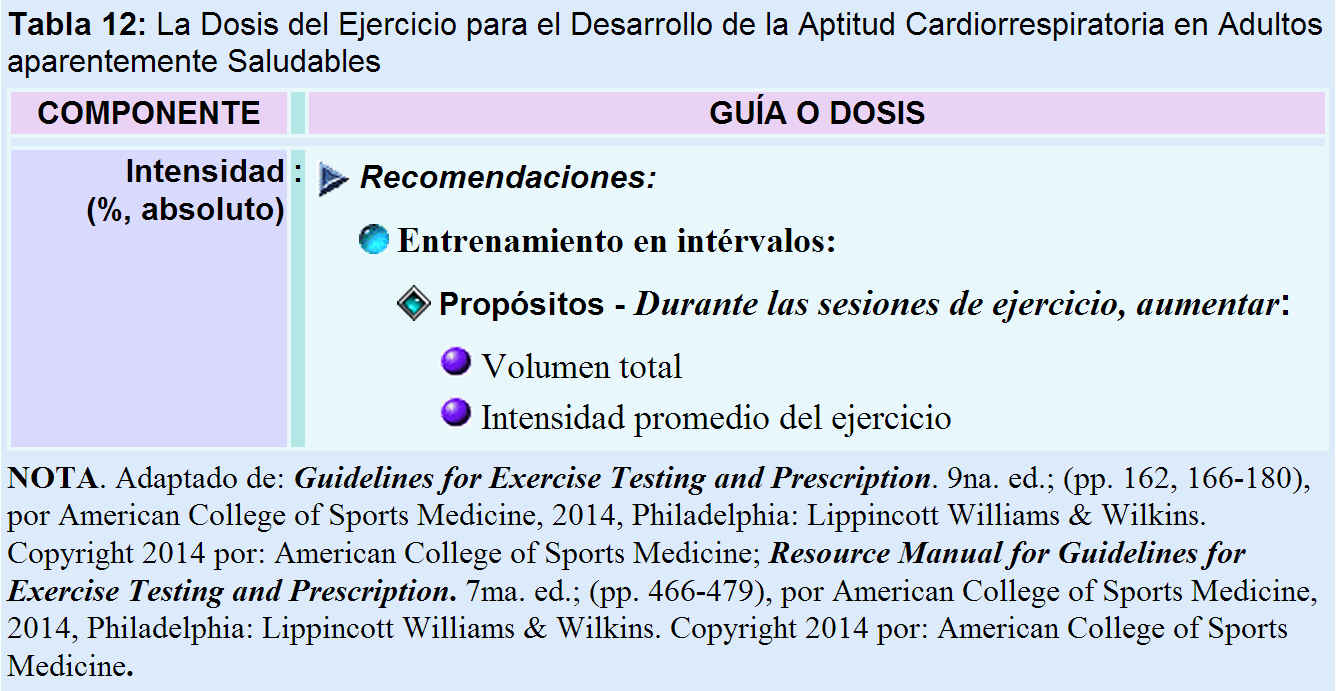 PRESCRIPCIÓN DE EJERCICIO:GUÍAS DE ACSM (2014)
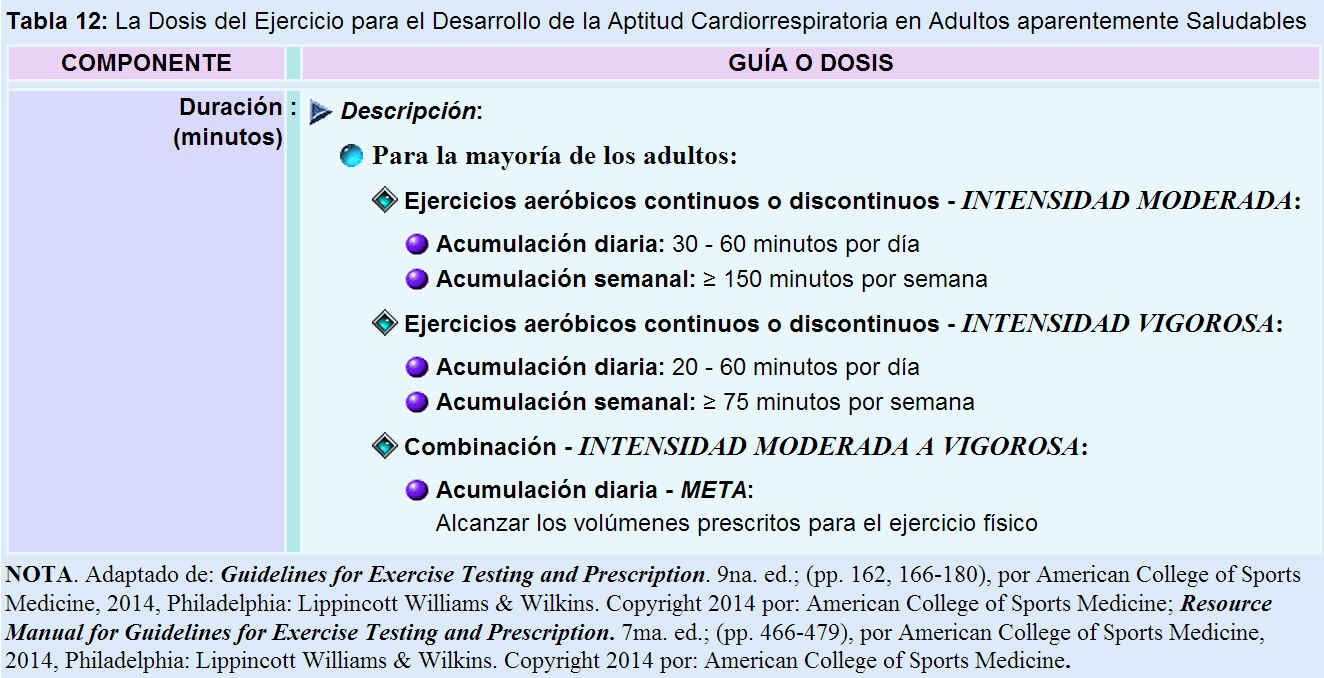 PRESCRIPCIÓN DE EJERCICIO:GUÍAS DE ACSM (2014)
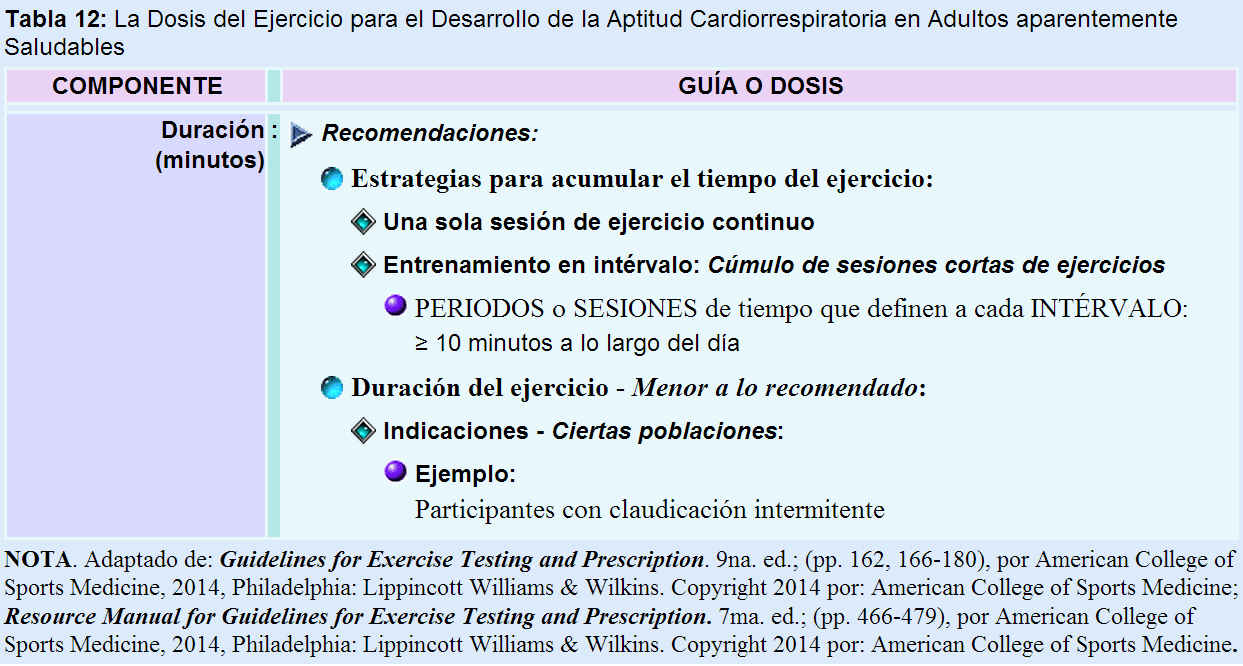 PRESCRIPCIÓN DE EJERCICIO:GUÍAS DE ACSM (2014)
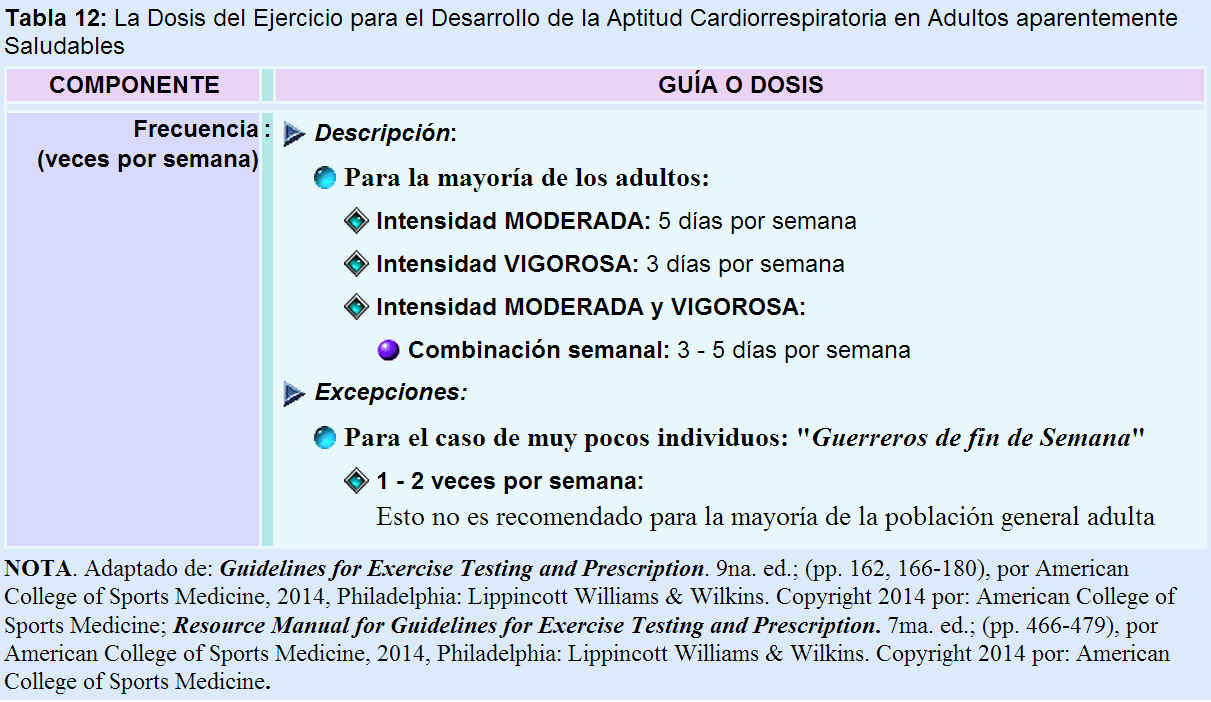 PRESCRIPCIÓN DE EJERCICIO:GUÍAS DE ACSM (2014)
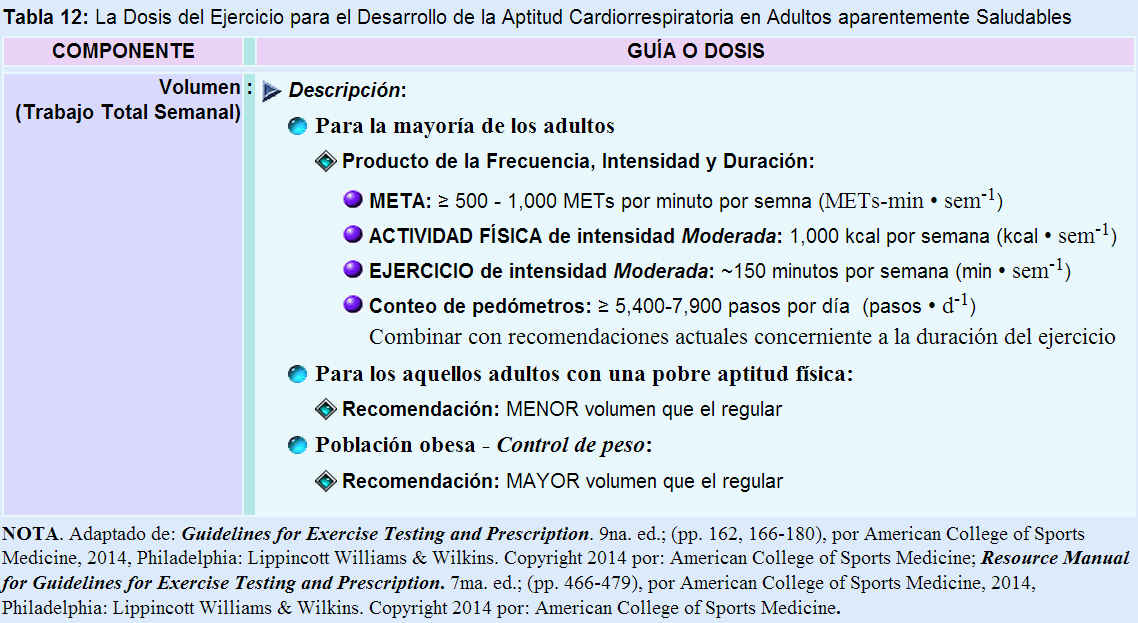 PRESCRIPCIÓN DE EJERCICIO:GUÍAS DE ACSM (2014)
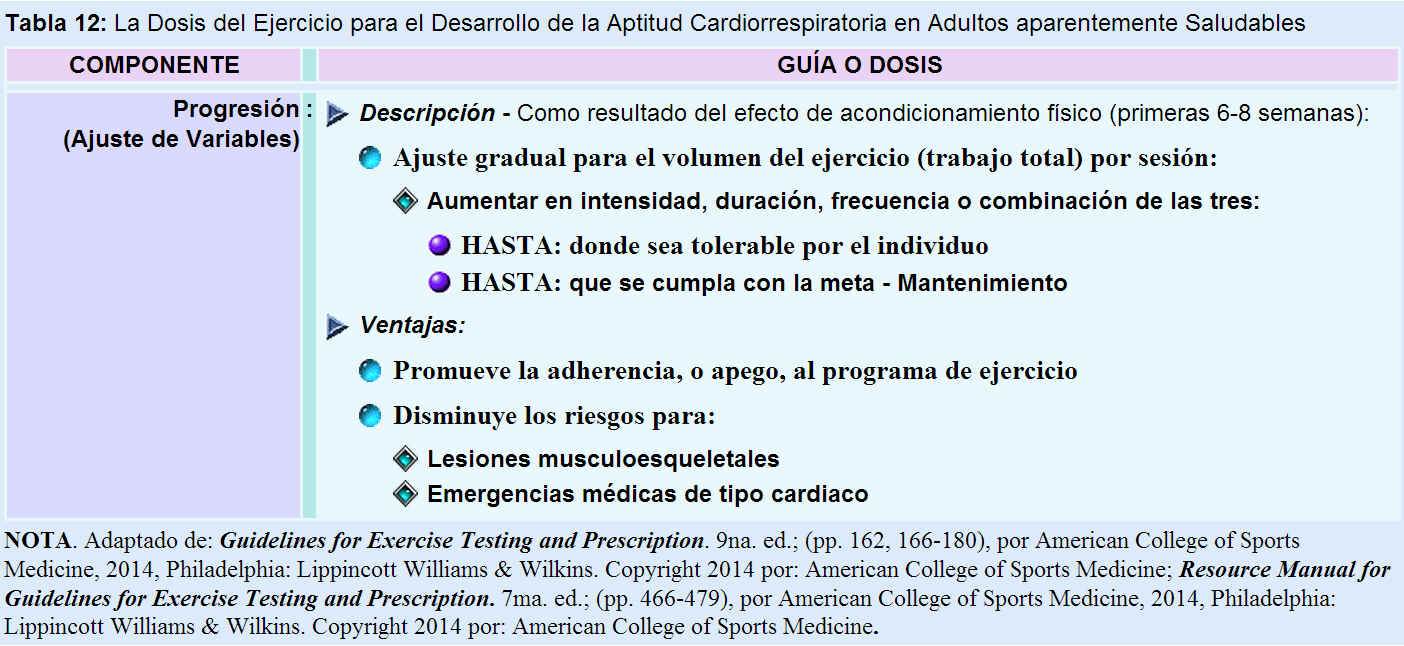